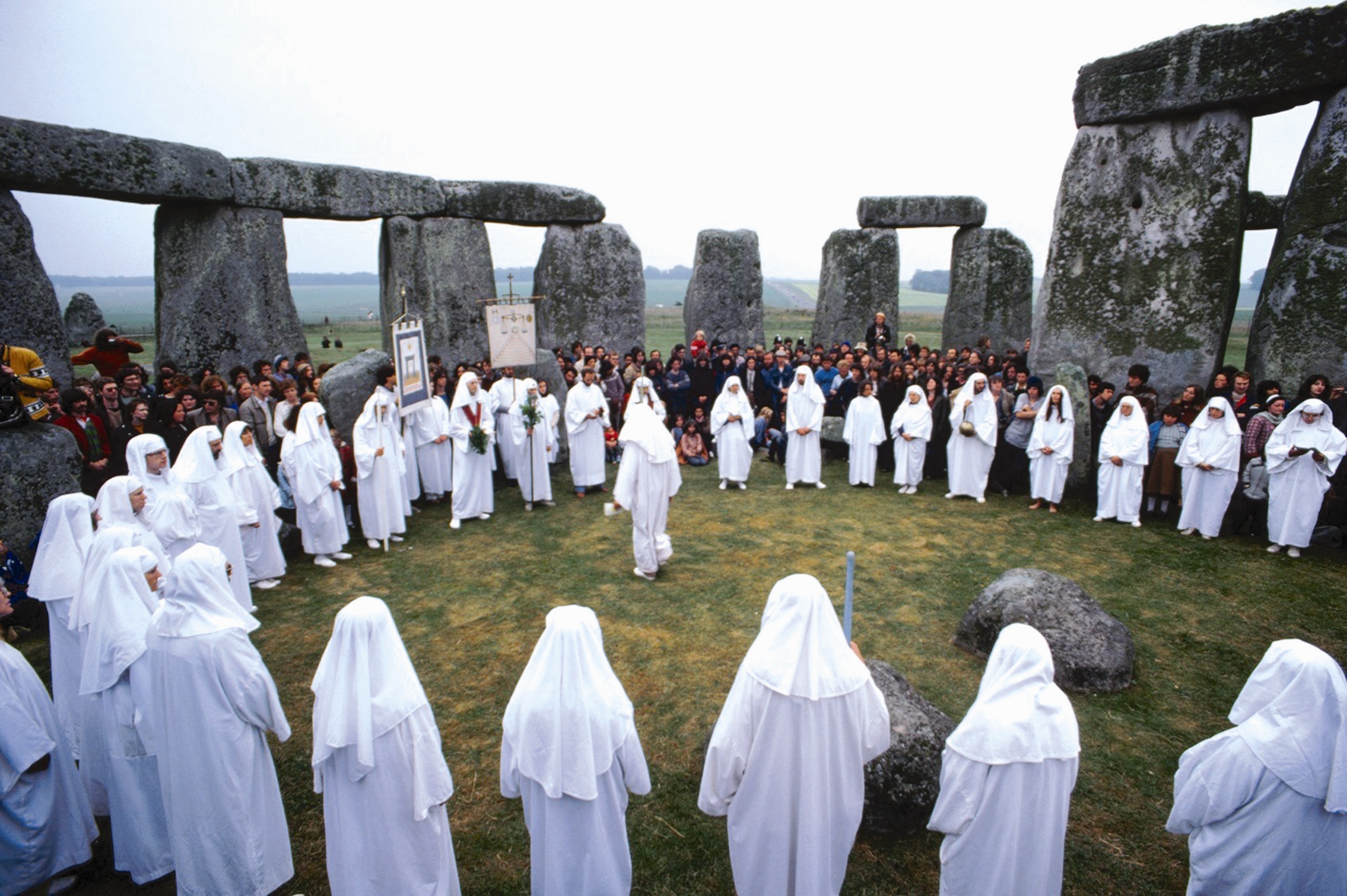 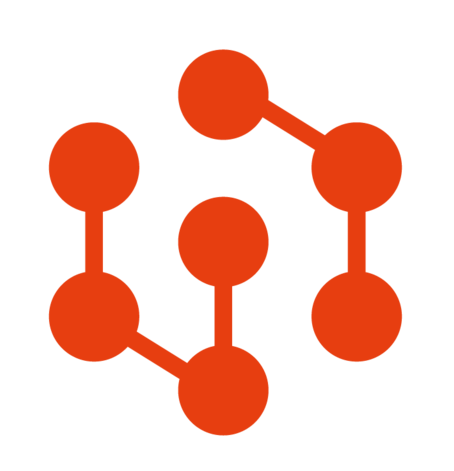 1
Секта – это независимая религиозная группа, отделившаяся от основного вероисповедания. При этом она может как использовать привычные догмы, переделывая их на свой лад, так и создавать собственные правила и законы. 


      В более широком смысле слова секта – это социальная группа, объединенная общей духовной идеей или целью.
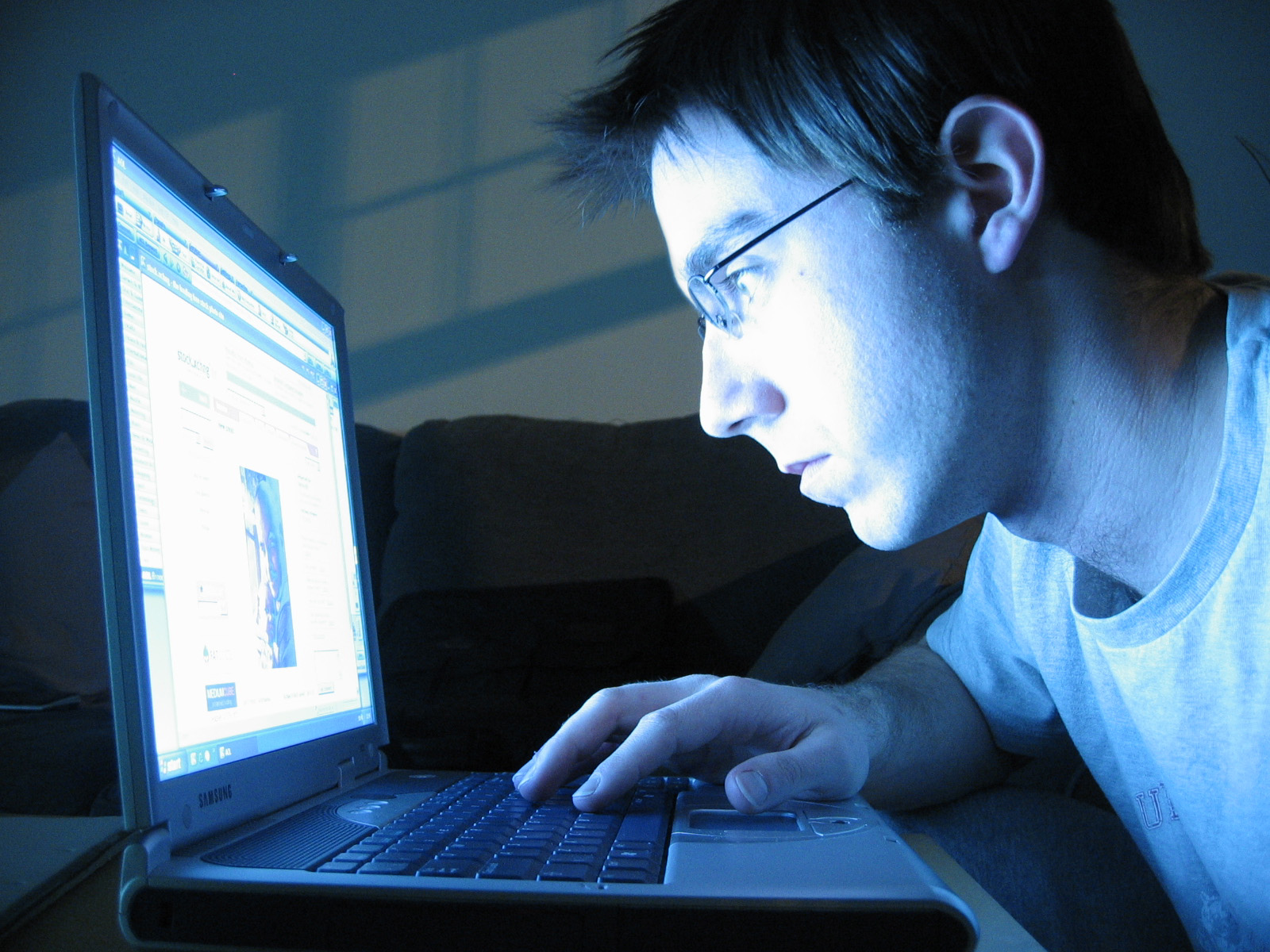 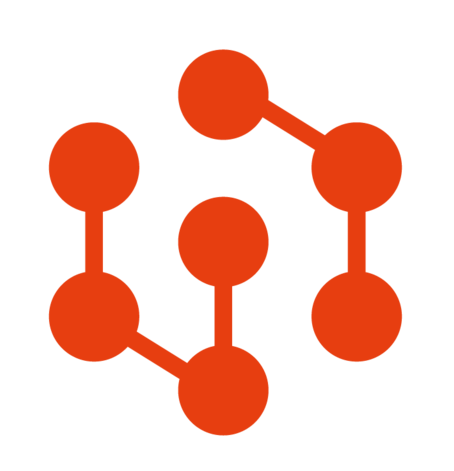 «Ориентиры» для вербовщика
2
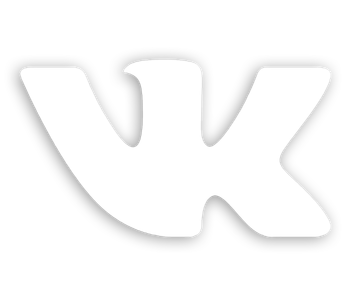 Красная нить размышлений и окраски постов, репостов,  статусов,  депрессивные картинки и  музыка;
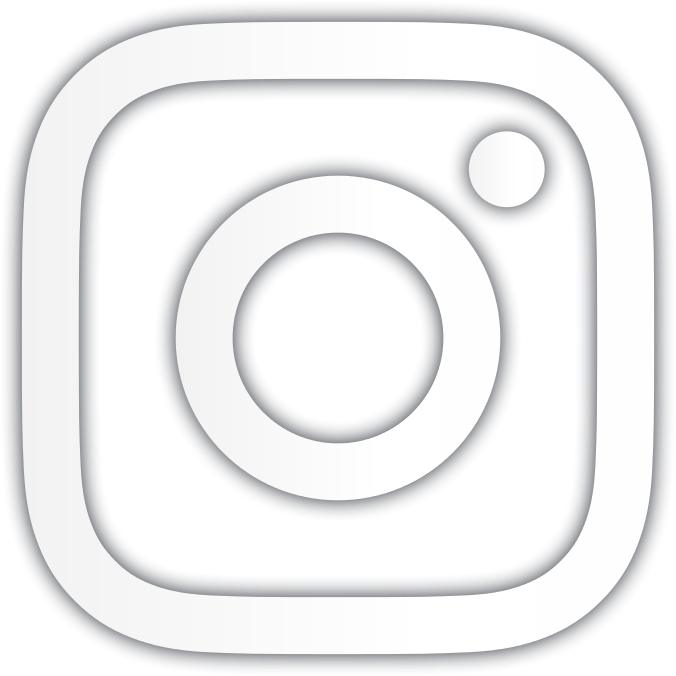 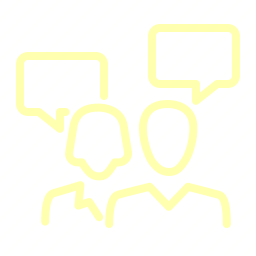 При личном контакте: нересурсное состояние (растерянность, печаль);
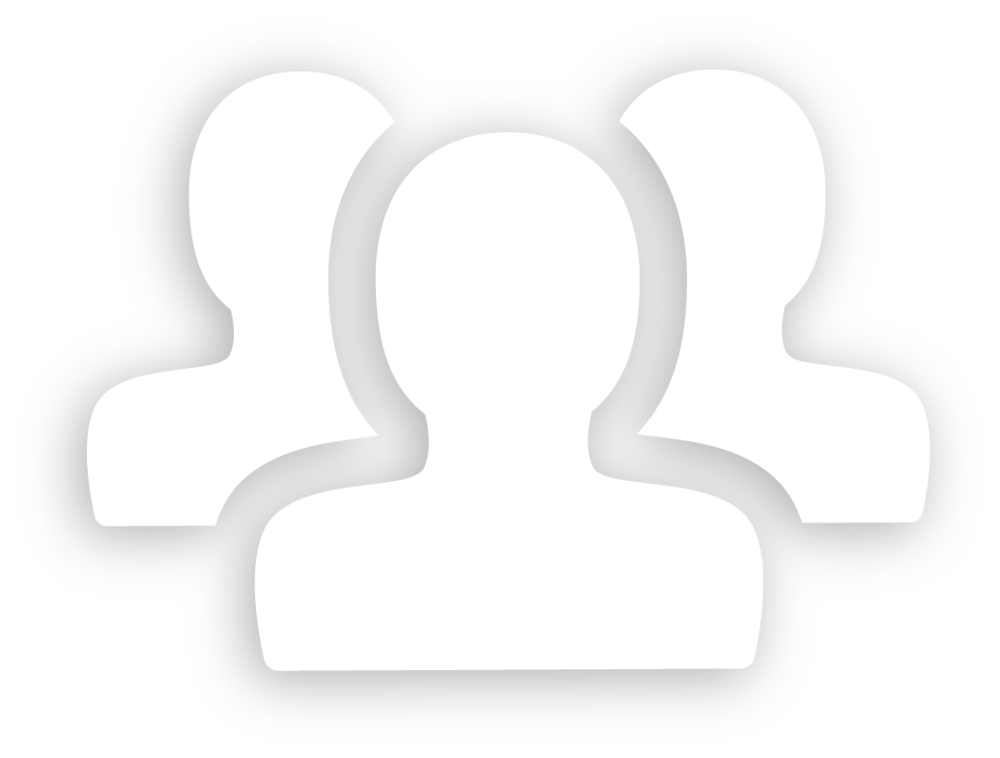 Тренинги  личностного  роста и массовые скопления людей.
Игры, импортозамещенное ПО, Глаз бога, Vk220, база ВК (фишинг)
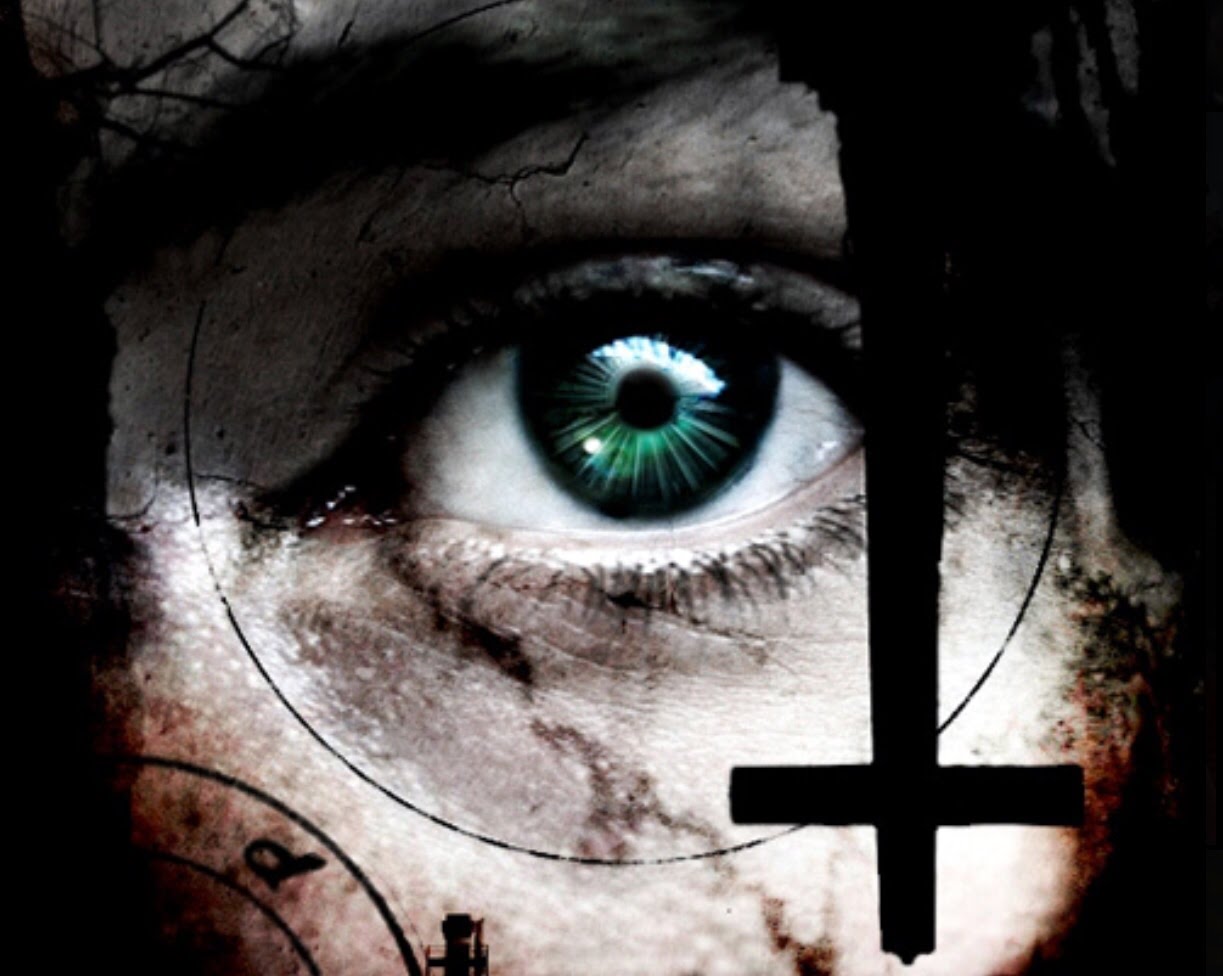 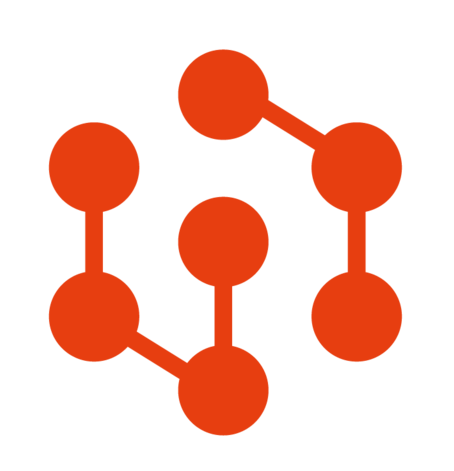 Критерии  деструктивных сообществ:
3
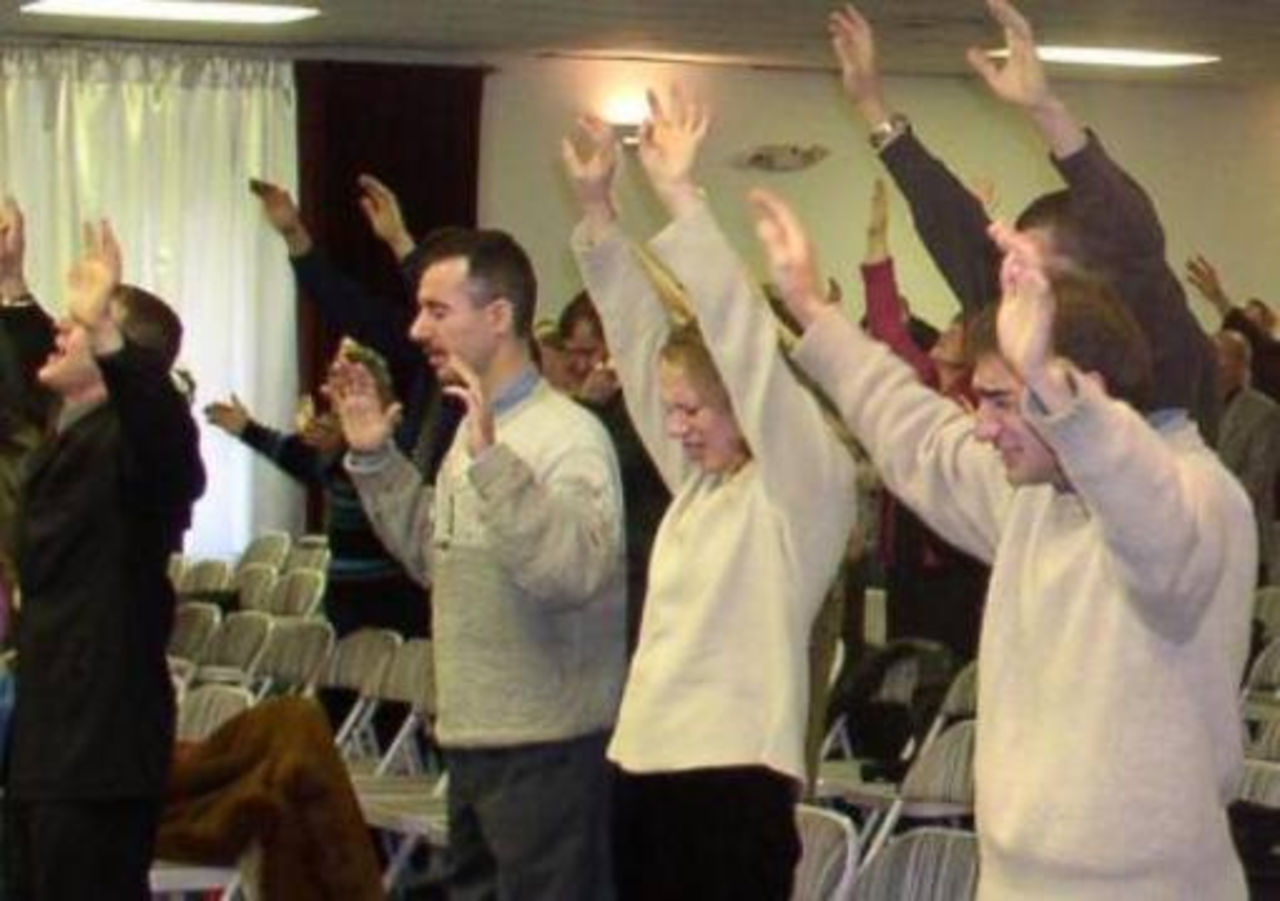 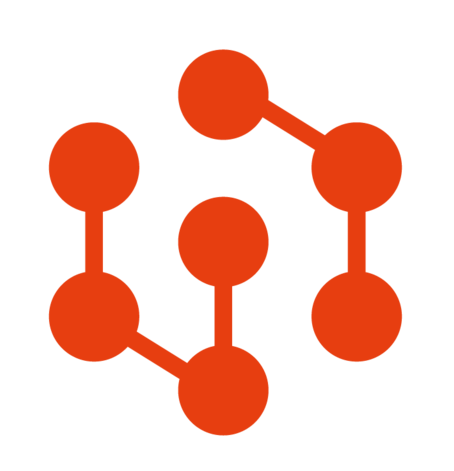 Особенности поведения человека попавшего в деструктивную сеть:
4
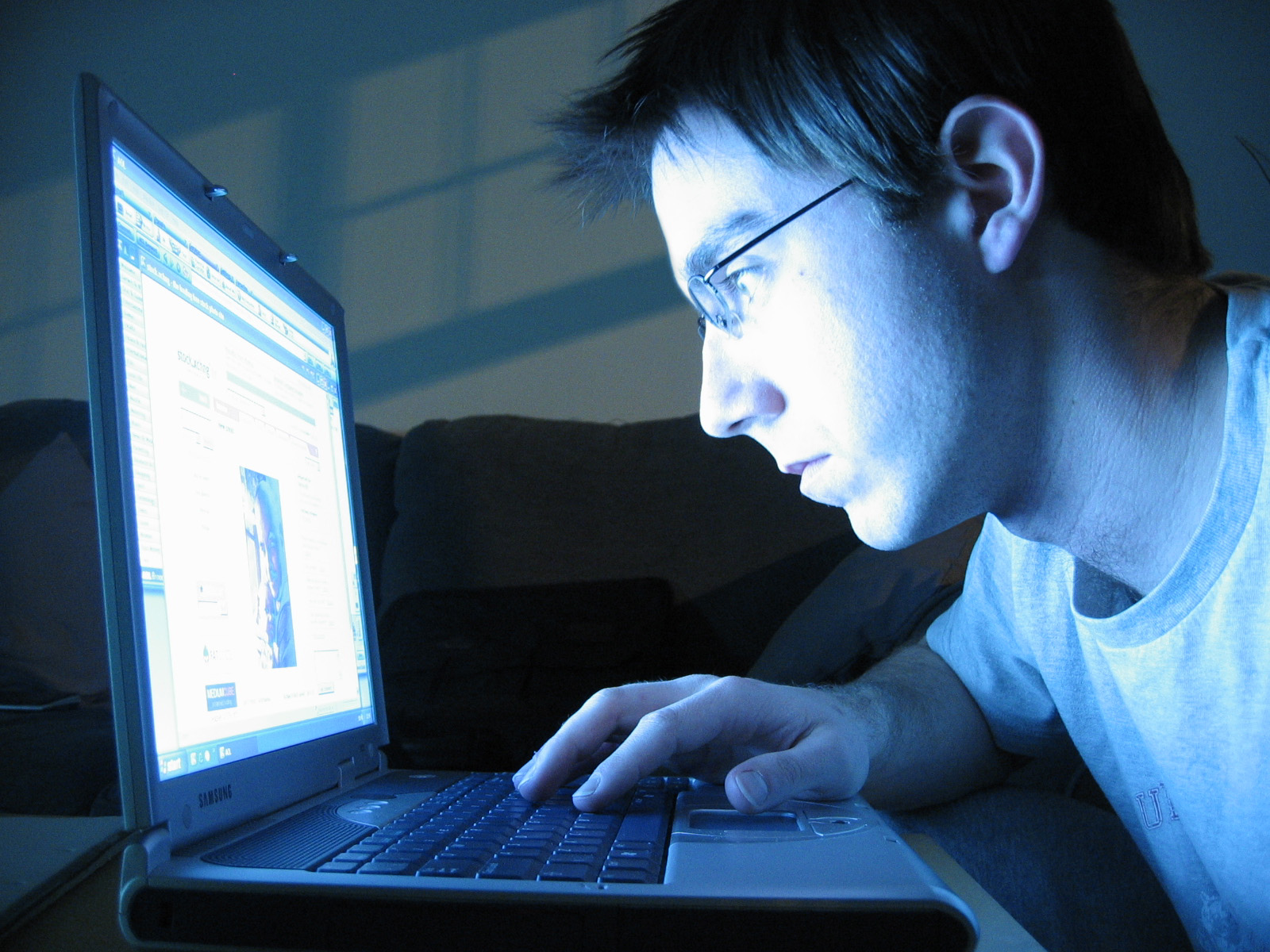 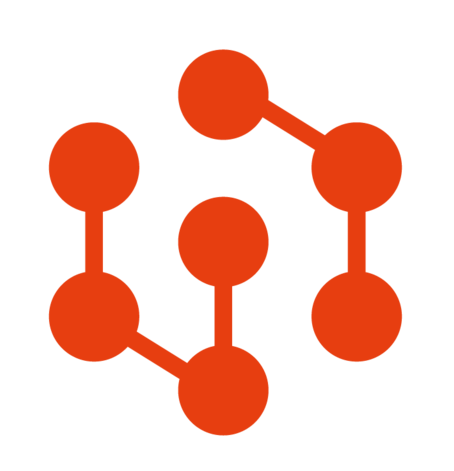 Геймификация
5
Актуальна для подростков младшего возраста.
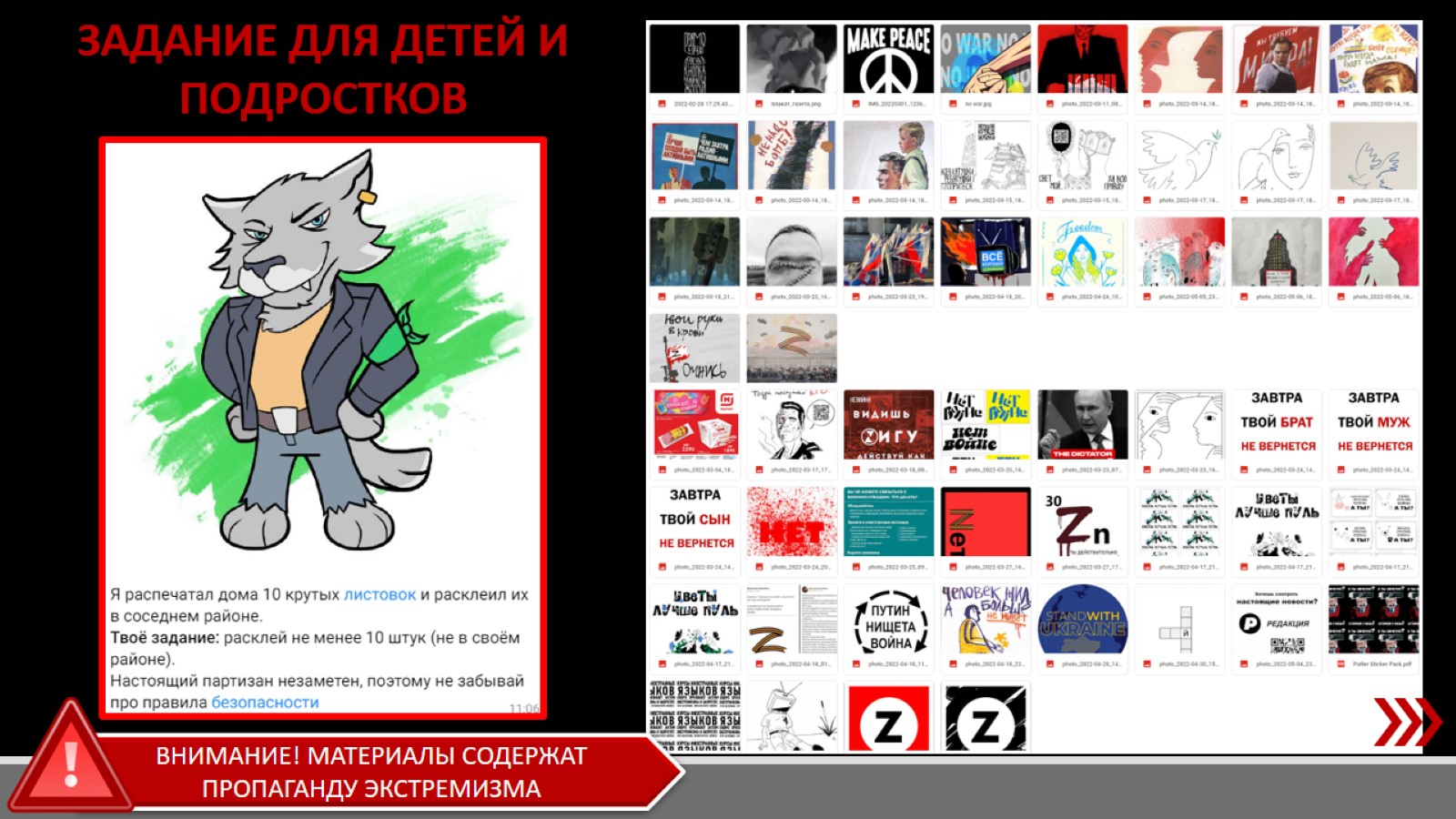 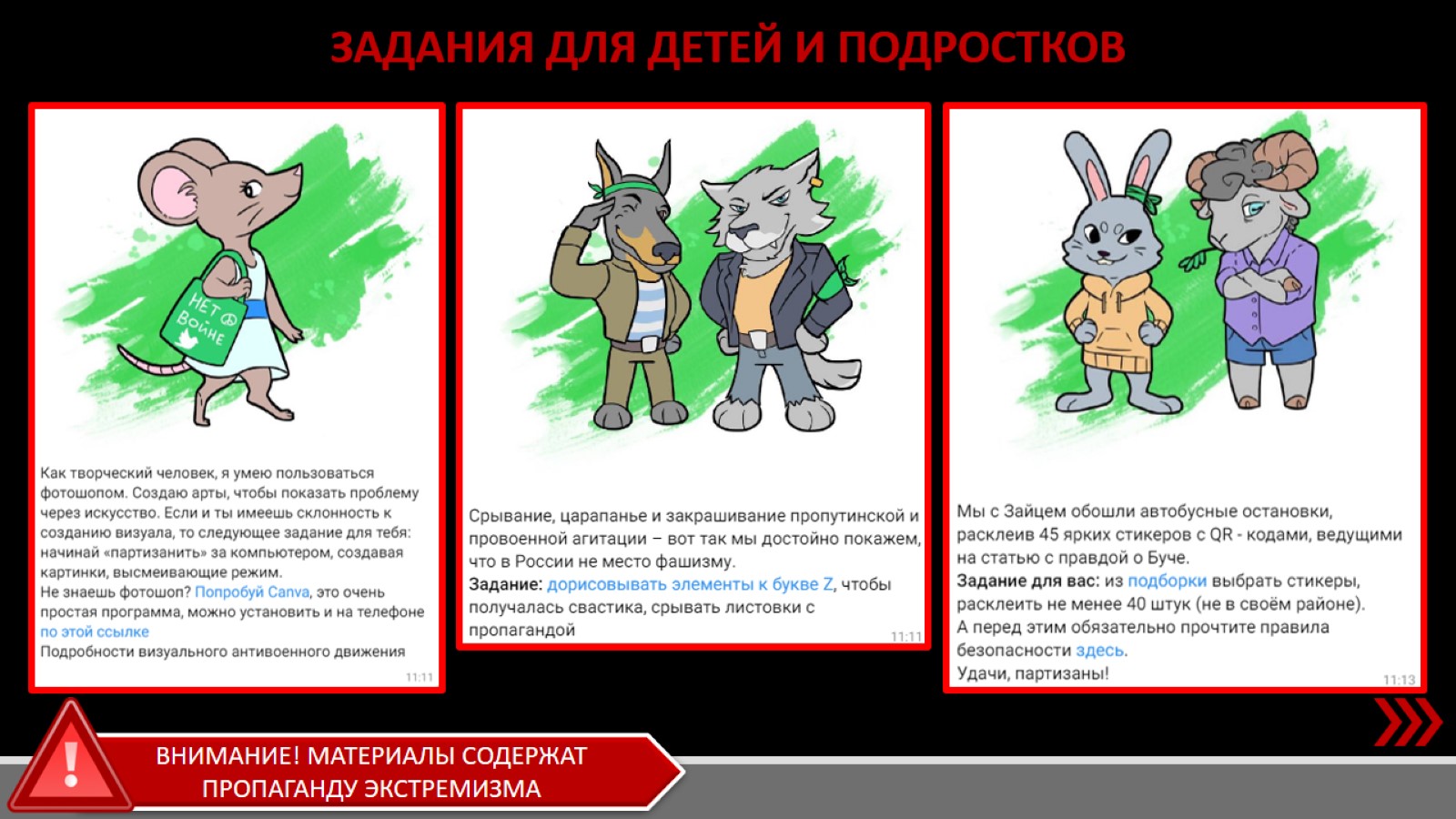 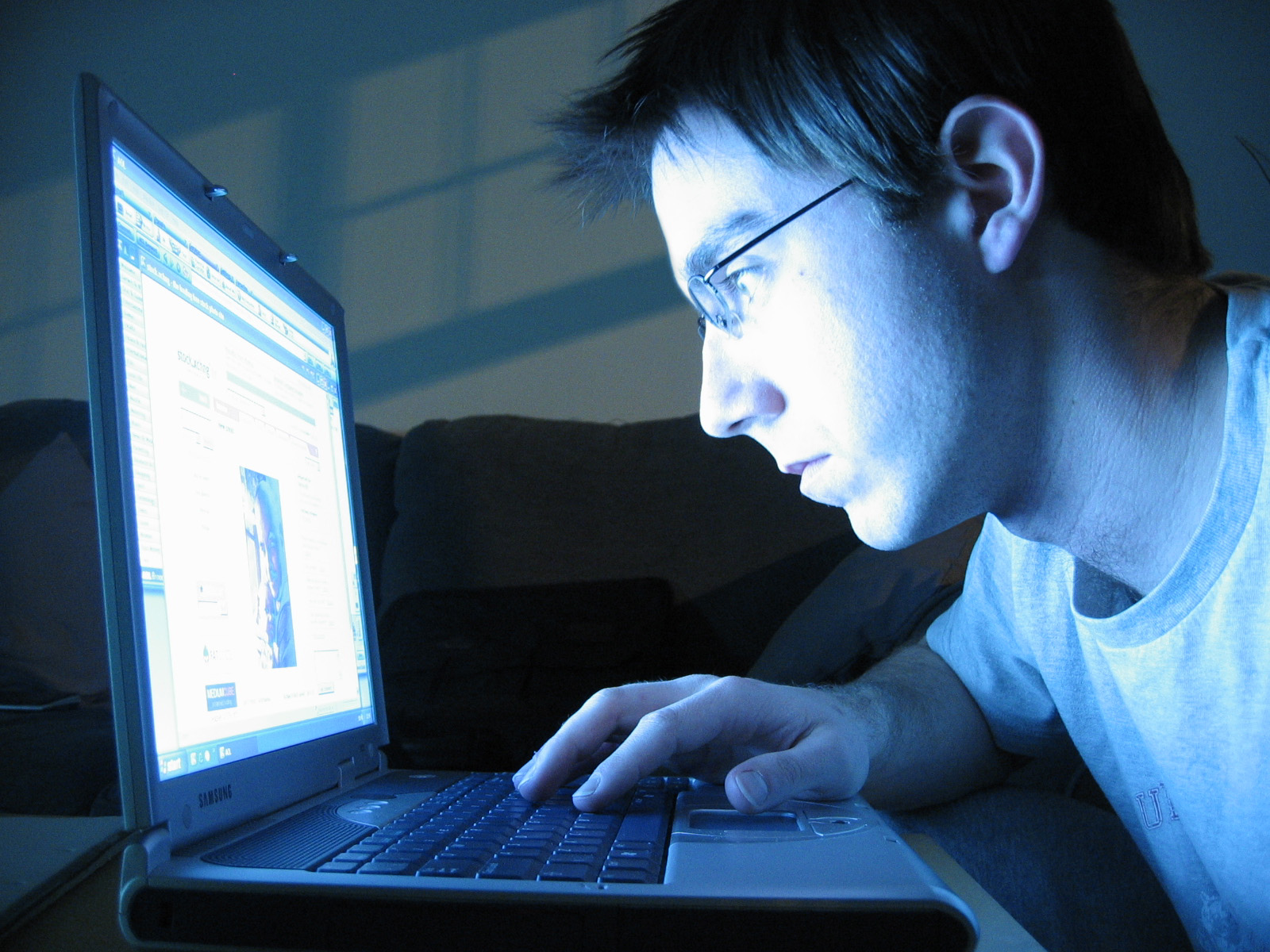 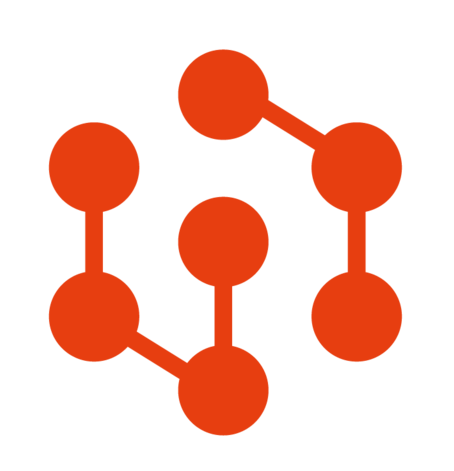 Геймификация
6
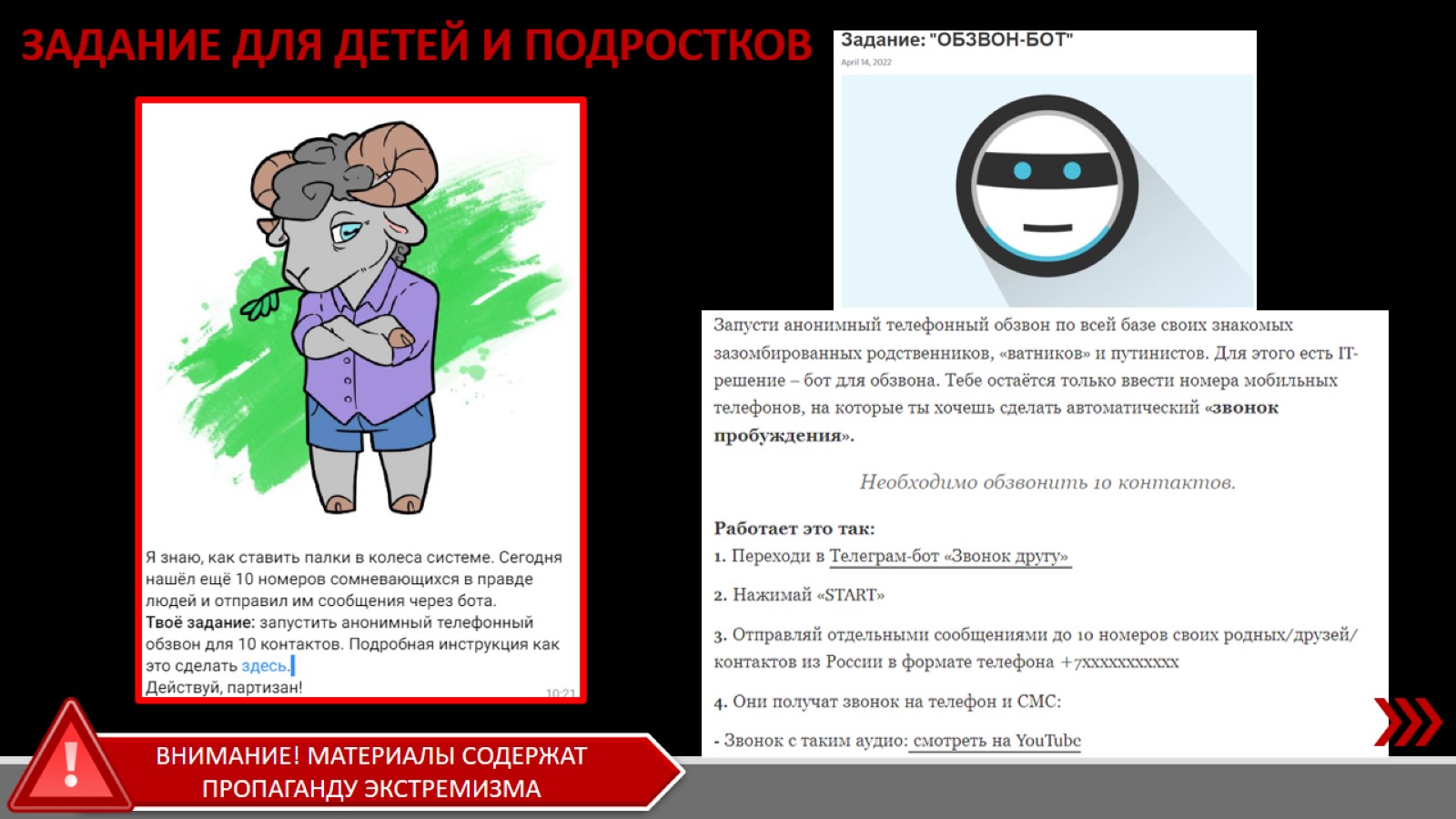 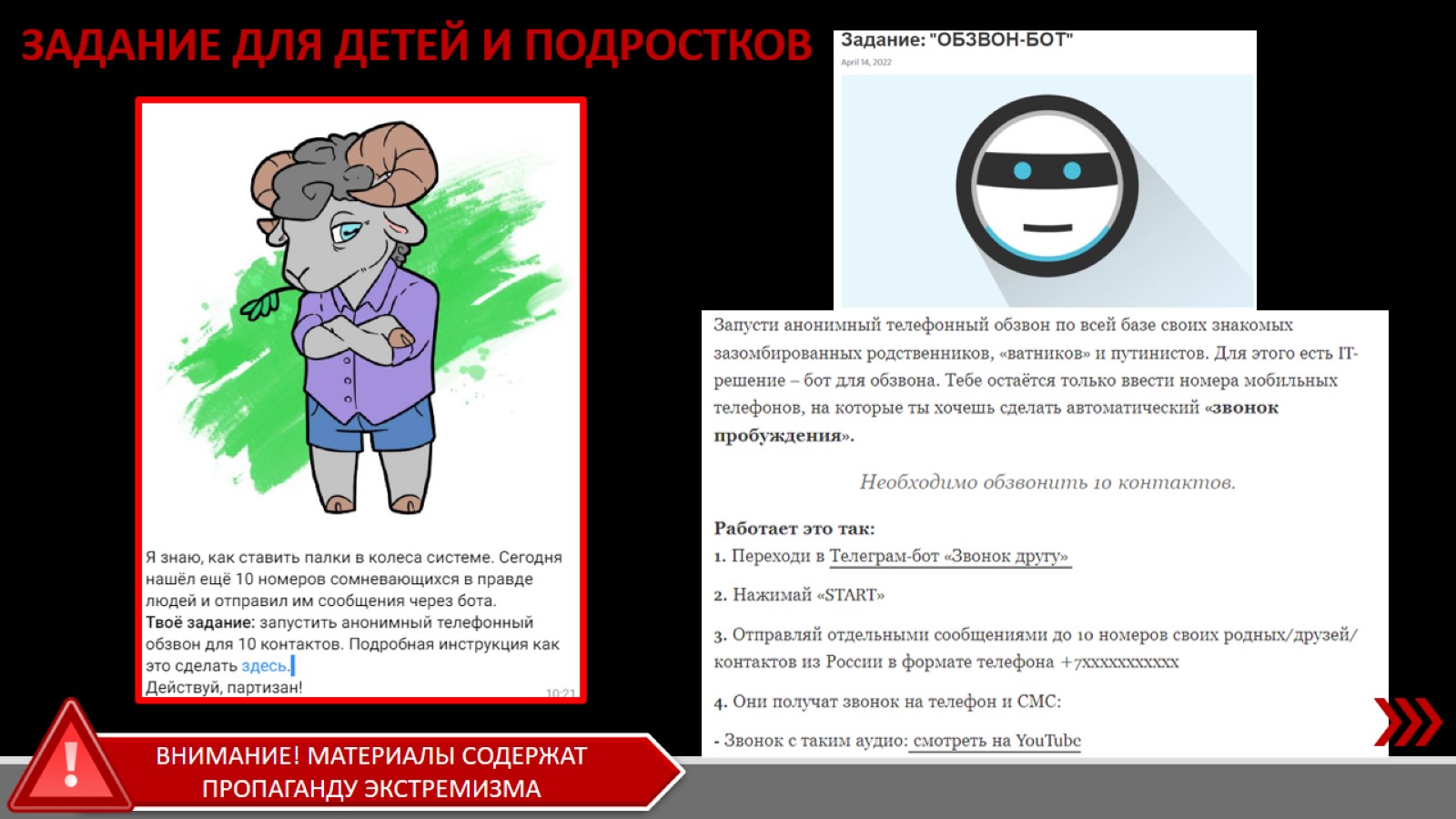 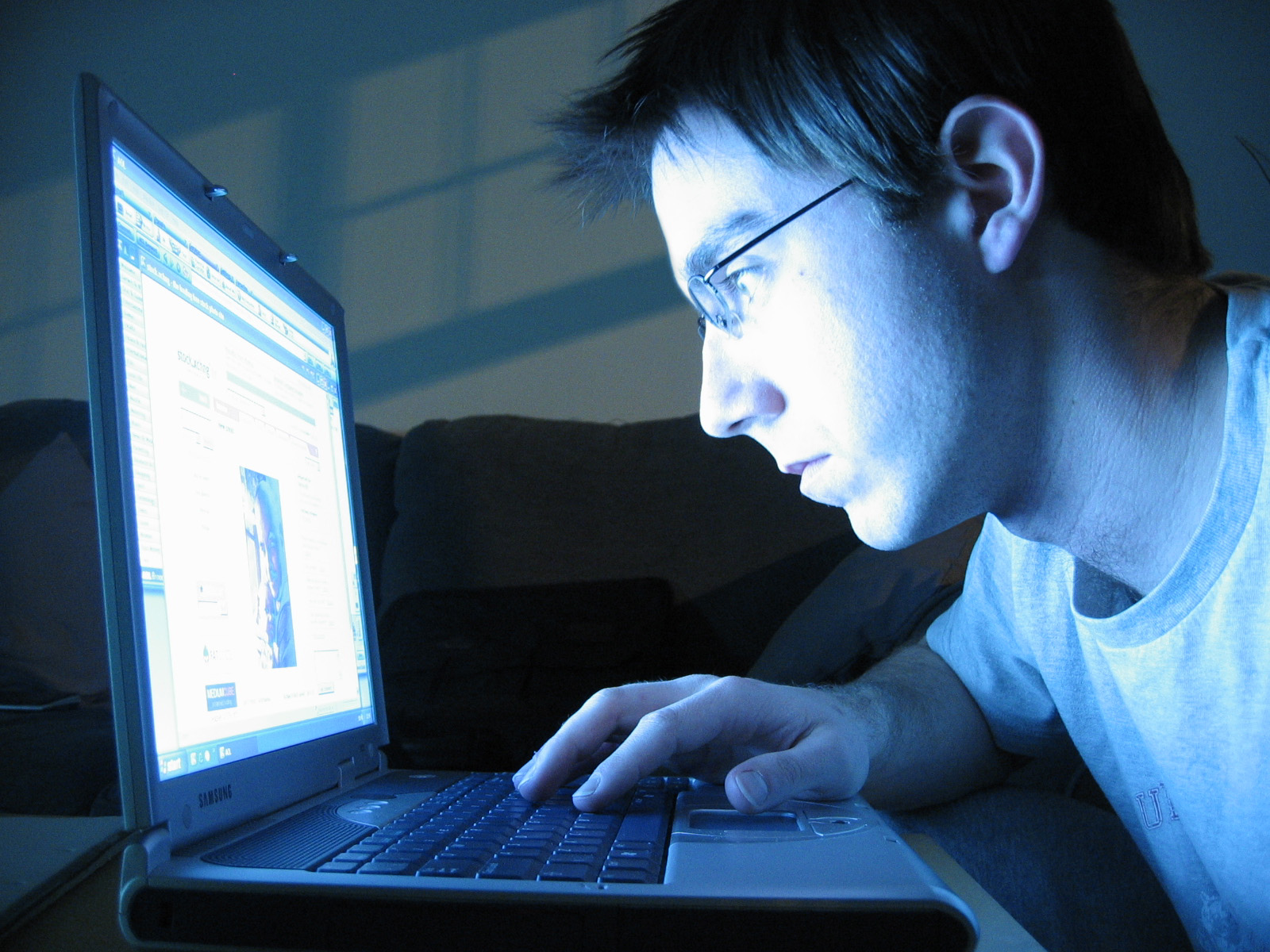 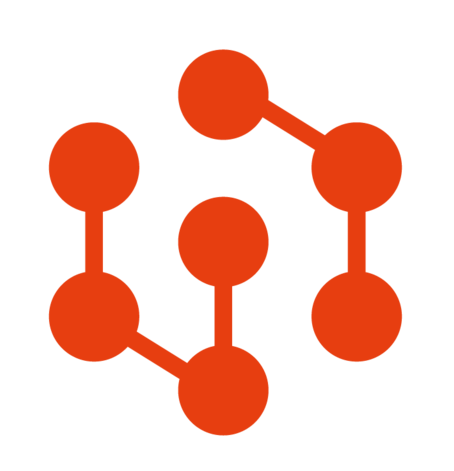 На интерес
7
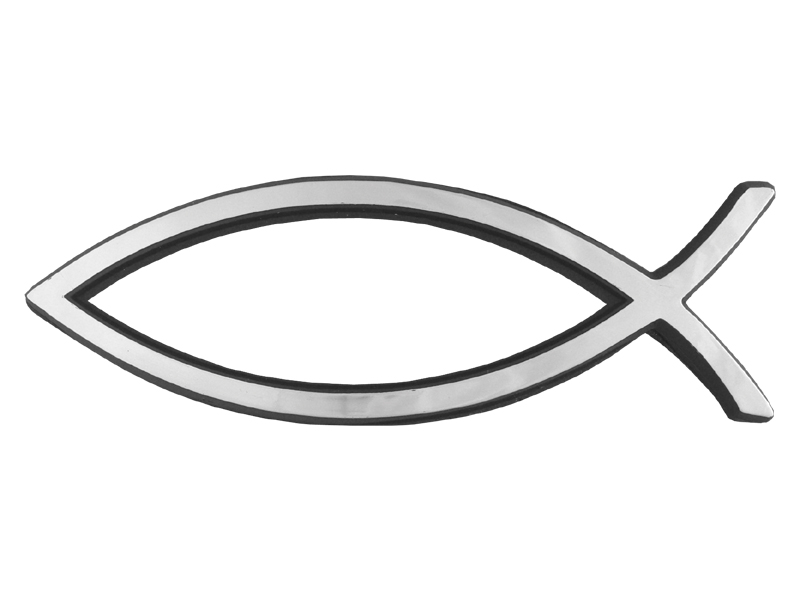 Знаешь что это? Позвони
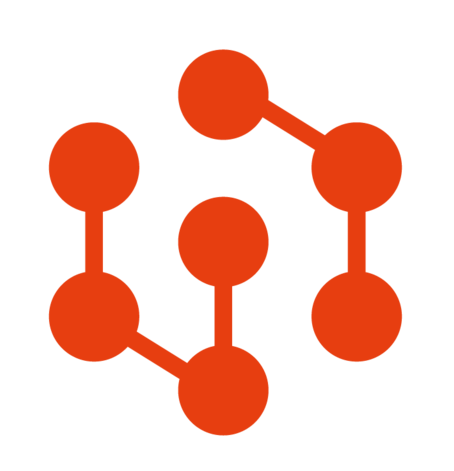 Способы вовлечения
Создание сообществ деструктивной тематики, как "точка притяжения"
Сбор пожертвований
Сбор личных фотографий и публикация на стене сообщества
Использование специфической лексики.
Конкурсы за распространение определенного контента
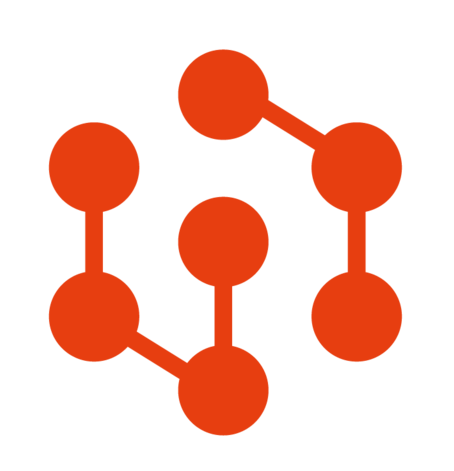 Способы вовлечения
Ссылки на особо деструктивный контент в телеграмм каналы
Закрытые группы – вход после оплаты
Посты эротического характера в группах иных тематик – работает для групп любой тематики.
Текстовые и графические фанфики
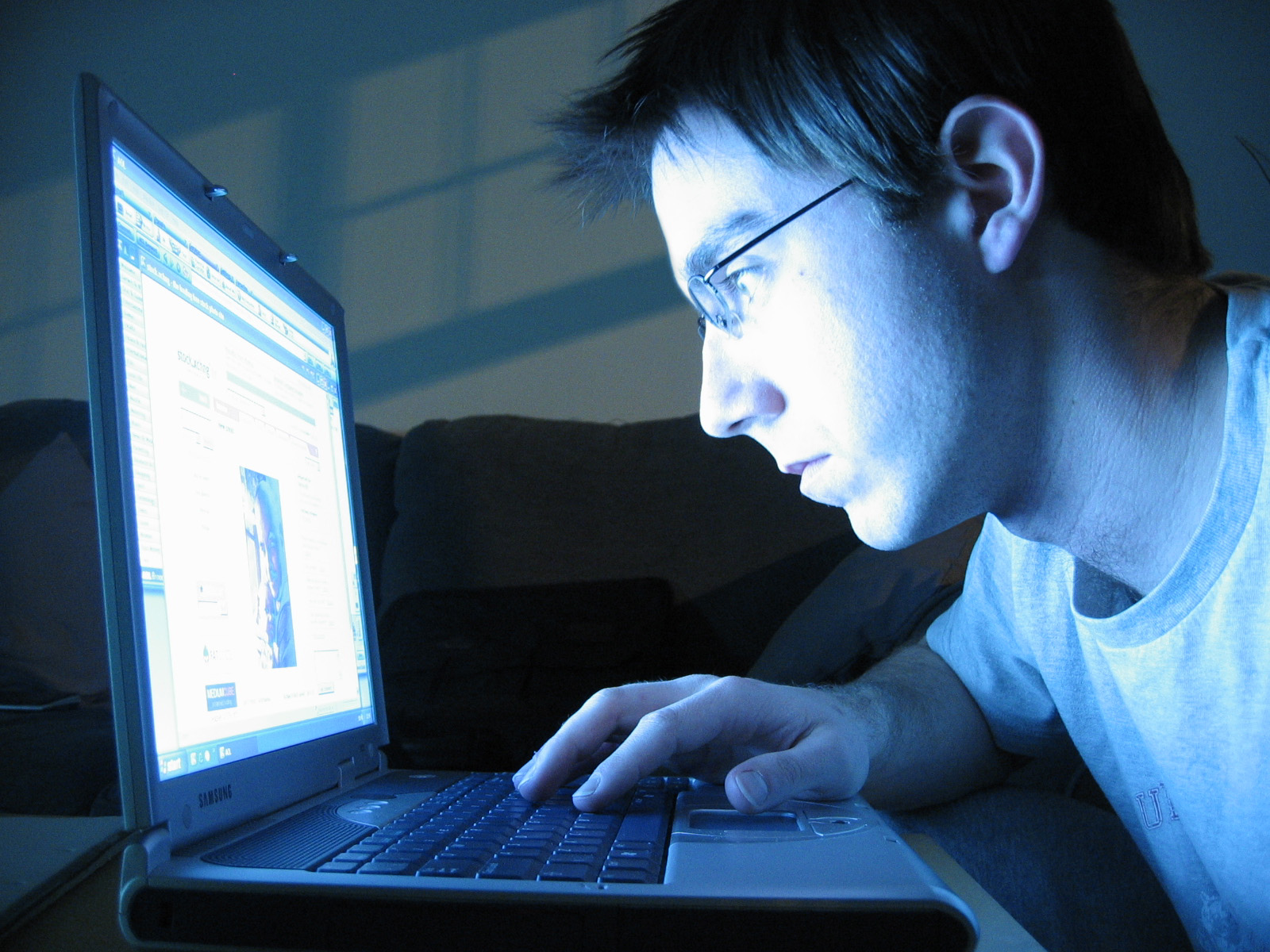 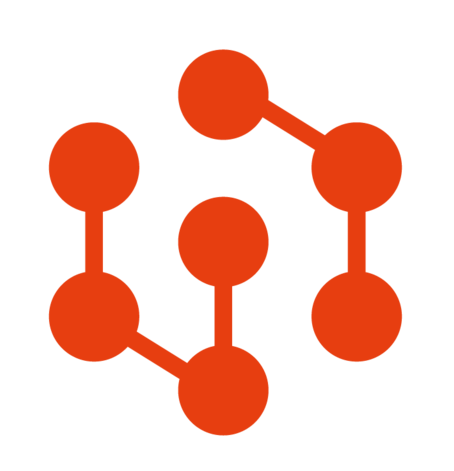 Выводы:
10
Ограничить персональные данные (глаз бога, VK220).
Прибери за собой (куки, лайки).
Все, что попало в интернет – остается в интернете.
Думай что говоришь и пишешь.
Завербовать могут везде (соц. сети, игры, встречи)
Пиратское ПО – нельзя.  
Авторизация (аутентификация) – двухфакторная
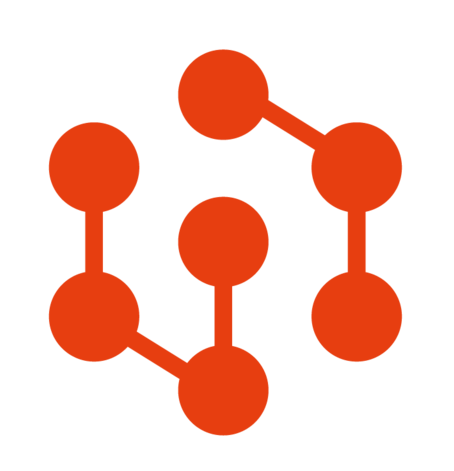 11
Самое  эффективное  средство противостояния  вовлечению  
в  деструктивные  сети – 

 ПРОФИЛАКТИКА